De guerras, versões e roubos de arsenais
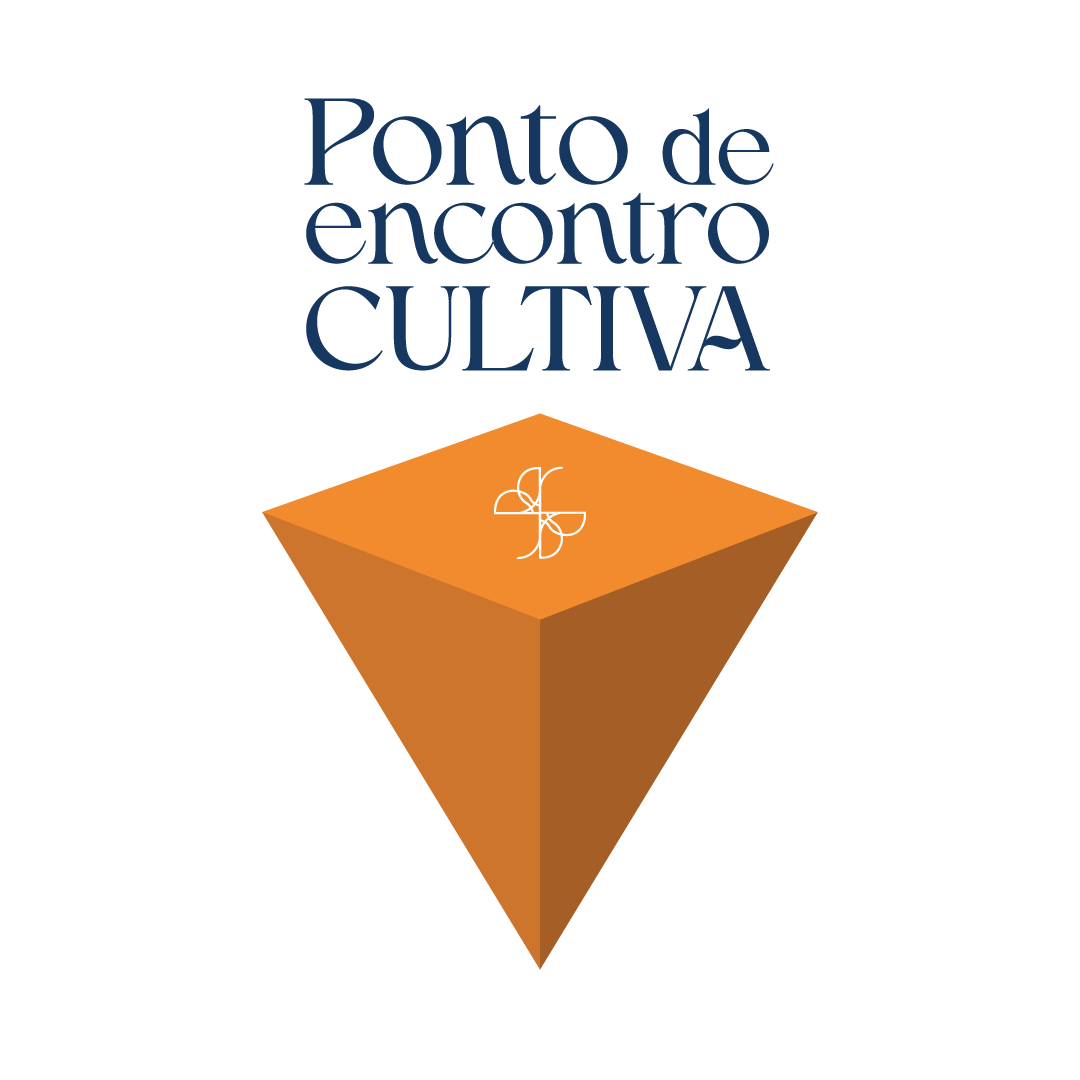 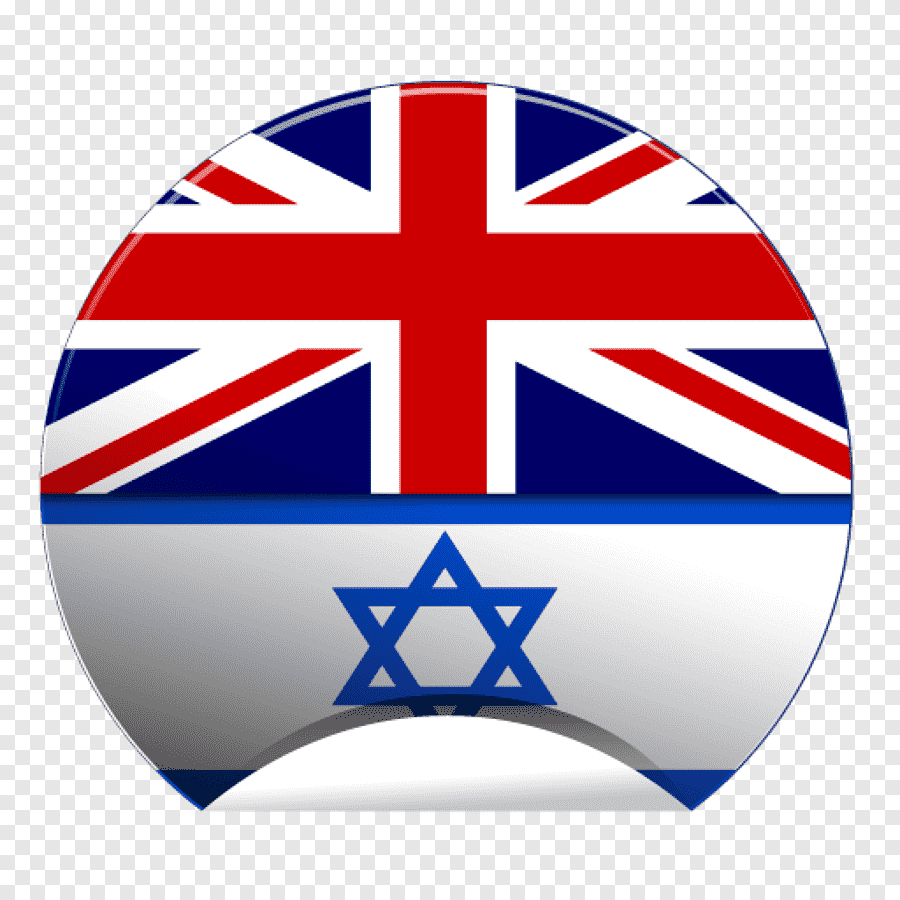 Sai Biden entra Sunak
- Primeiro-ministro britânico vai a Israel e abraça Netanyahu. 
- Israelense avisa: "guerra será longa"

Mais uma potência econômica apoia Israel.
?
?
(* Porque esse alinhamento automático?
(* Quais seriam os reflexos na economia mundial de uma guerra longa?
ONU: nota sobre crimes de guerra
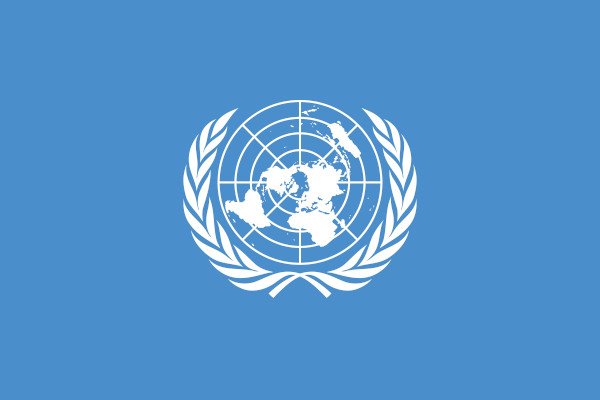 ONU emitiu nota alertando que o bloqueio coloca em perigo a vida de civis e que é proibido
?
(* Papel da ONU tem sido questionado, o que acontece quando Estados violam acordos internacionais? 
(* Se pode proibir "crimes de guerra" porque não proibir "a guerra?"
Guerra de versões
Verdade
?
?
?
?
?
?
?
??
Guerra de versões
O ápice foi a explosão do hospital Ahli-Arab, em Gaza, que matou "centenas" 


As duas partes se acusaram mutuamente pelo ataque e apresentaram diferentes versões do caso
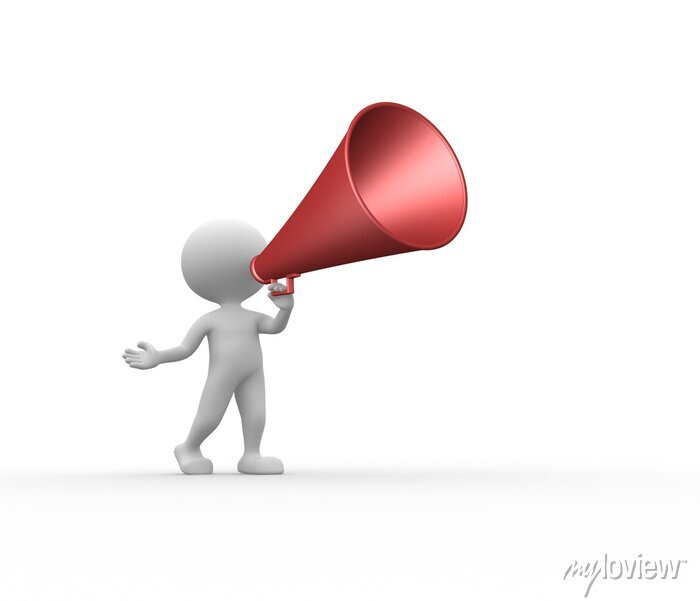 ?
(* Como proceder nesta guerra de versões?
(* Como avaliam o papel da imprensa corporativa?
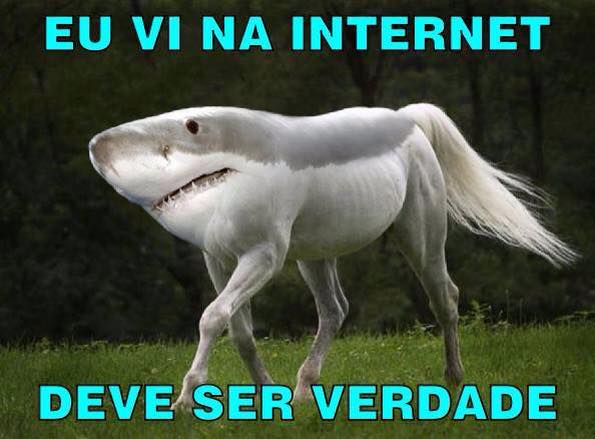 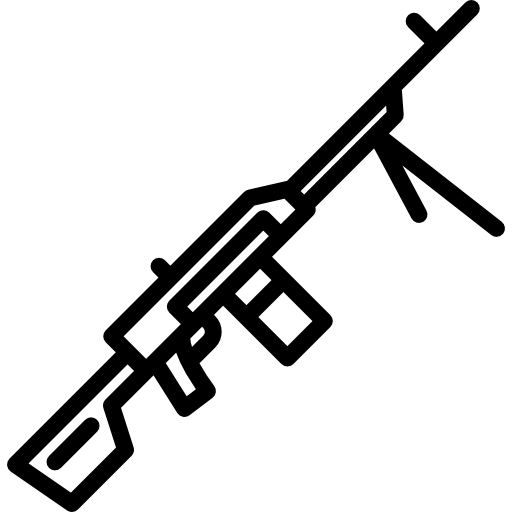 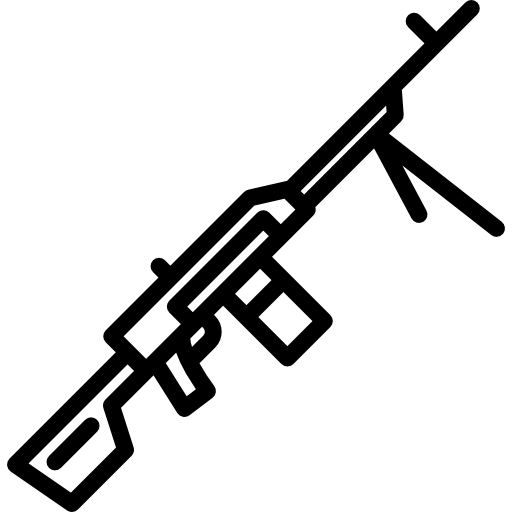 Assalto ao arsenal
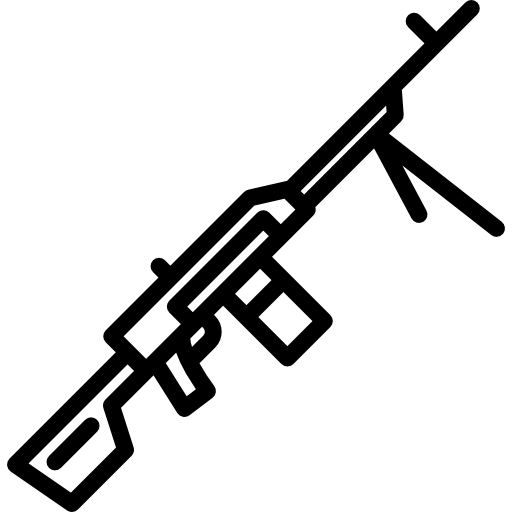 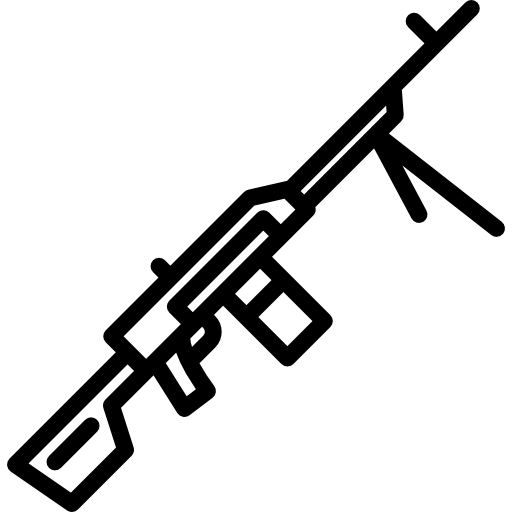 Exército identifica militares suspeitos de participação no furto de 21 metralhadoras de quartel

O grupo que furtou 21 armas pediu R$ 180 mil por cada metralhadora calibre .50.
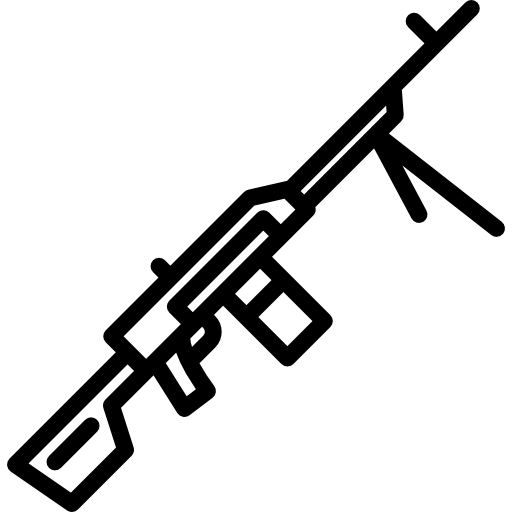 ?
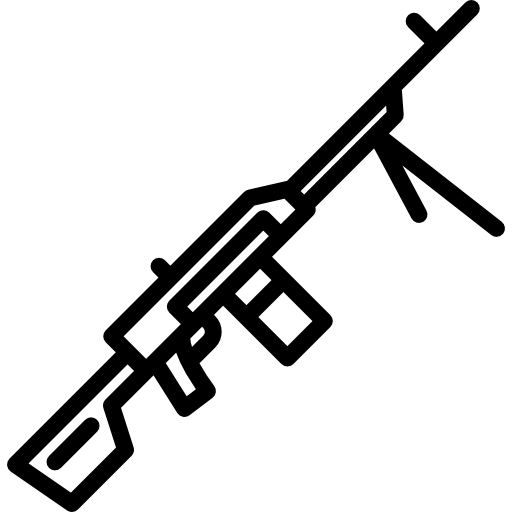 (* Militares já foram sinônimos de retidão de caráter?
(* A deterioração veio nos últimos anos com o exemplo vindo de cima?